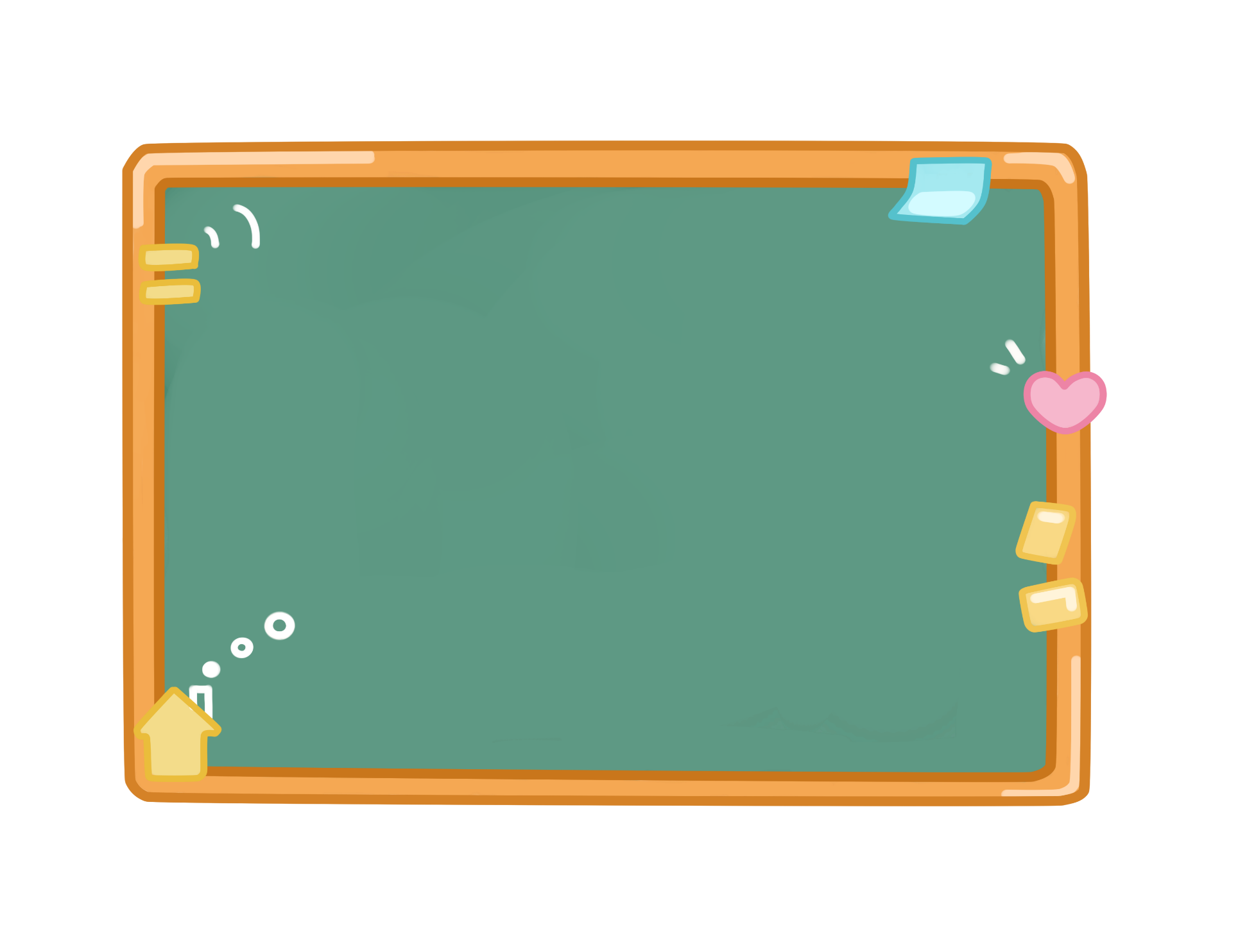 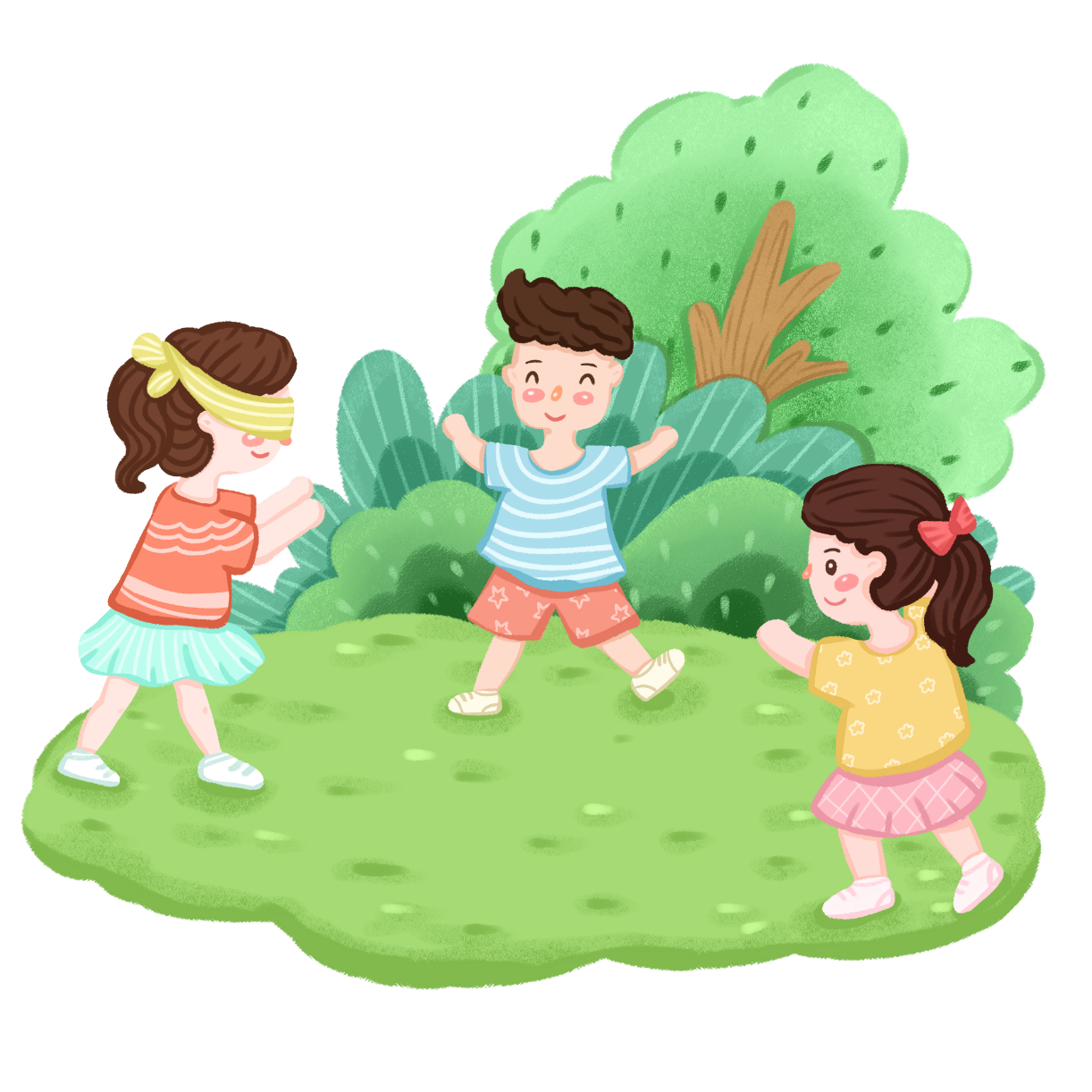 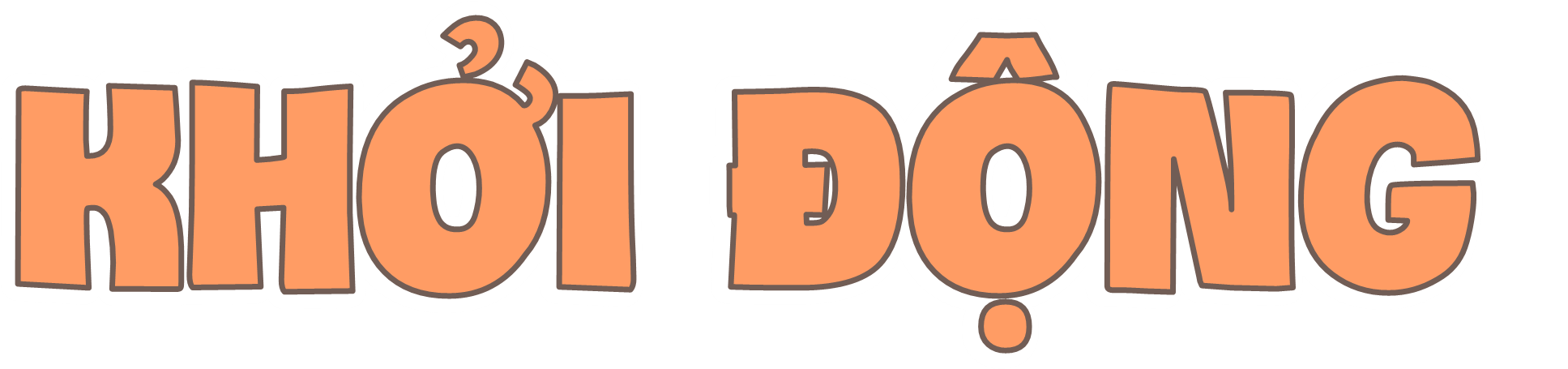 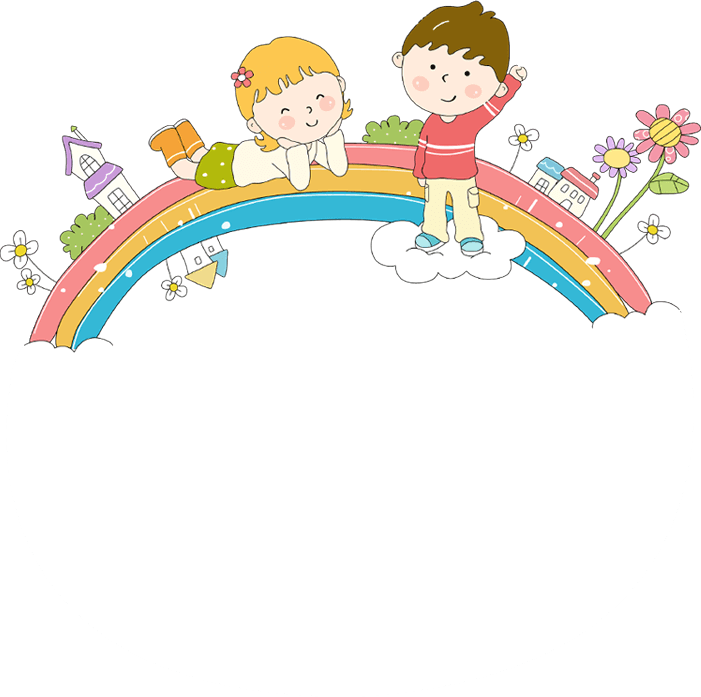 Quả trứng bí ẩn
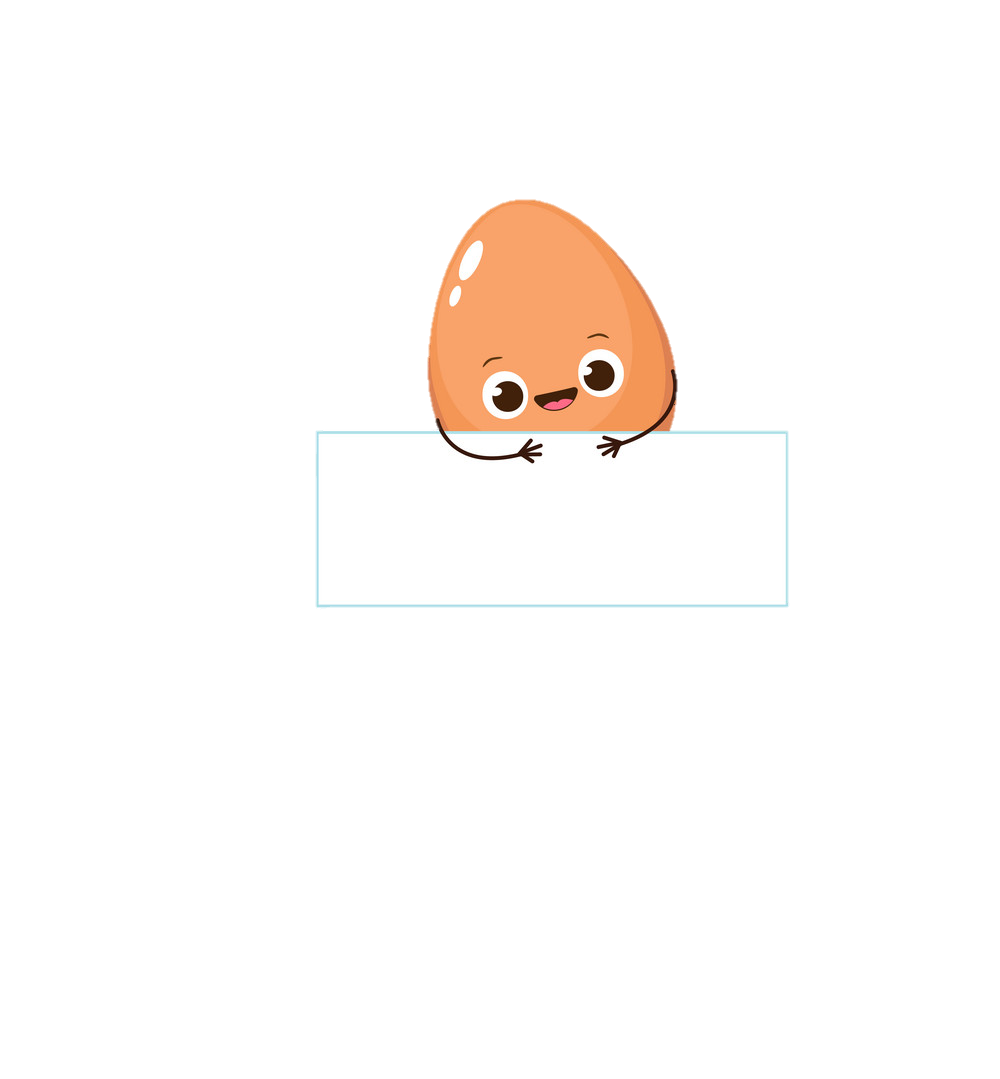 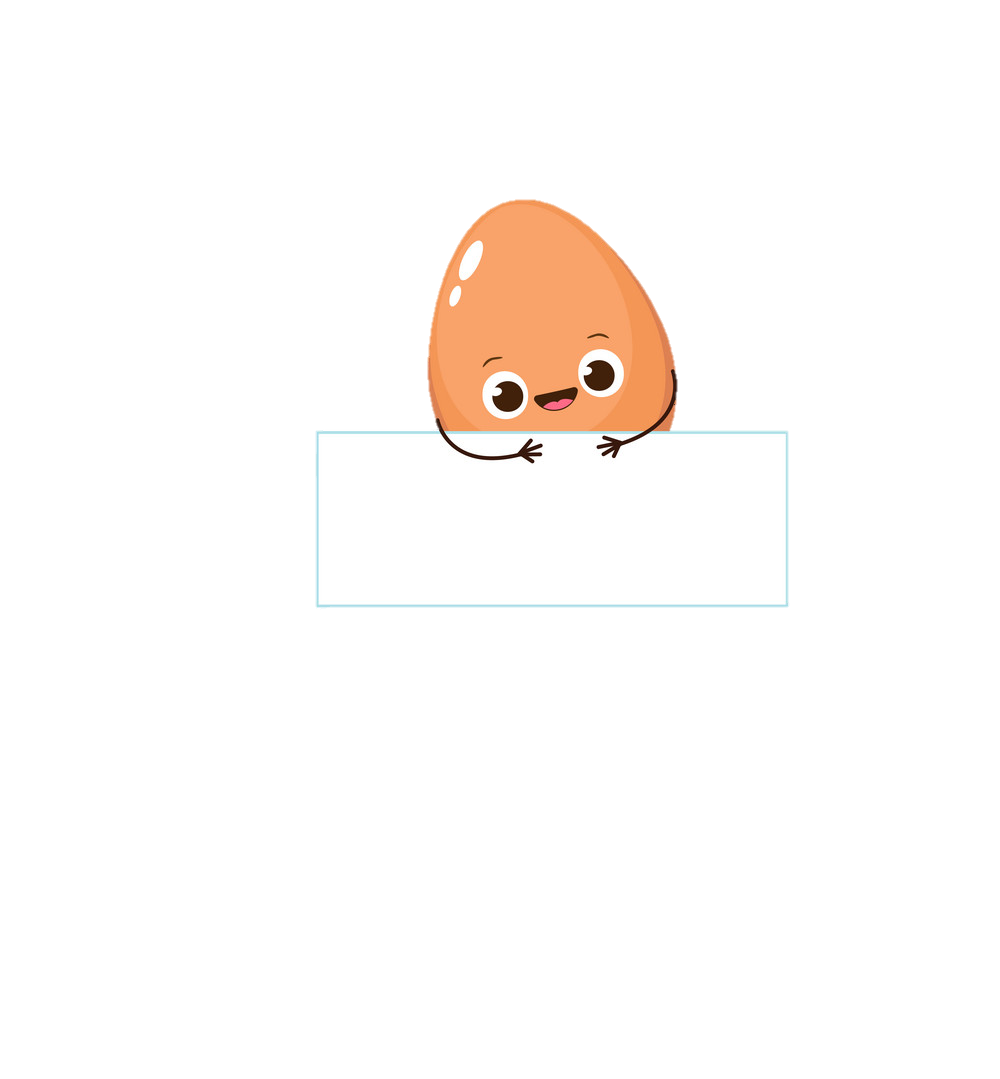 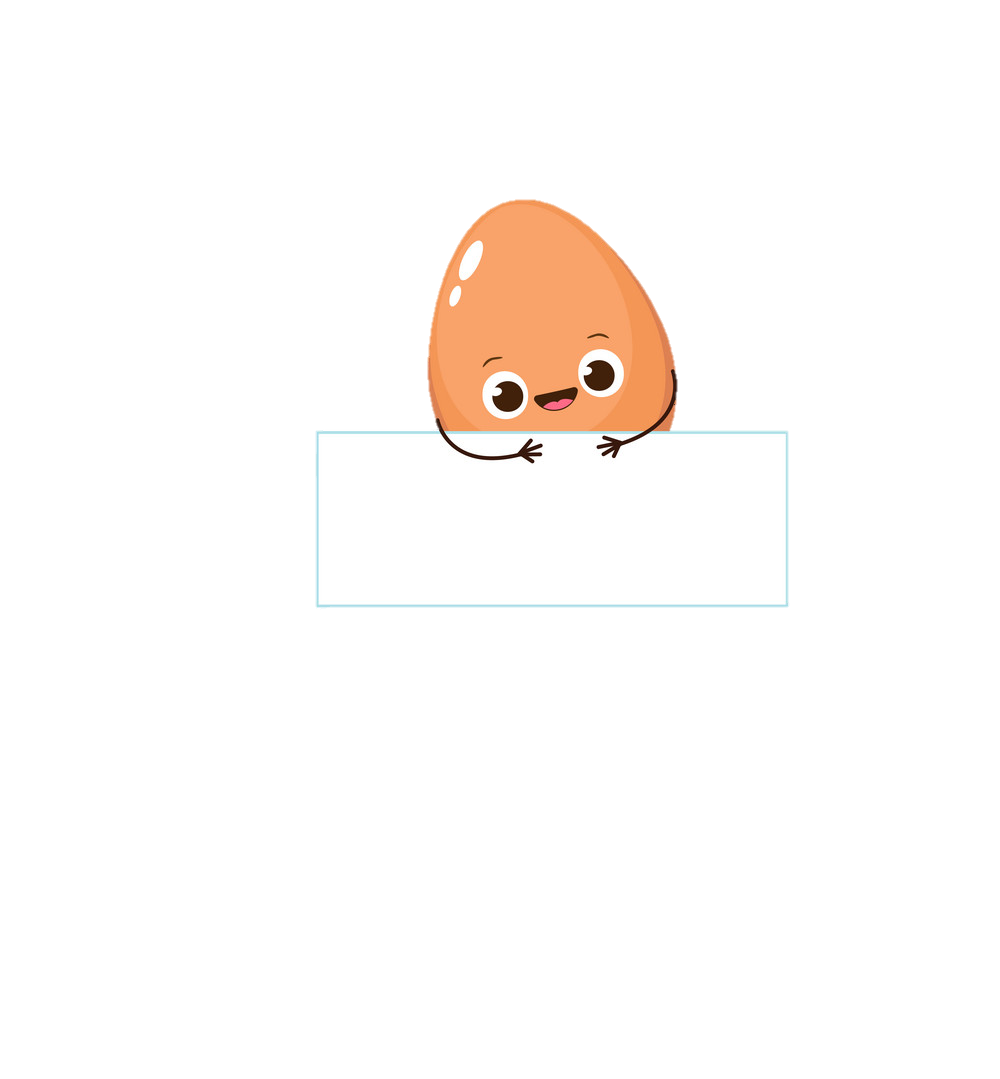 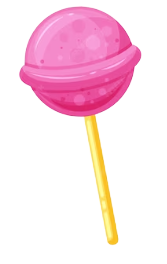 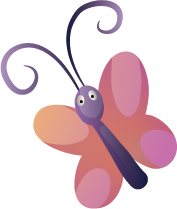 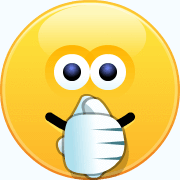 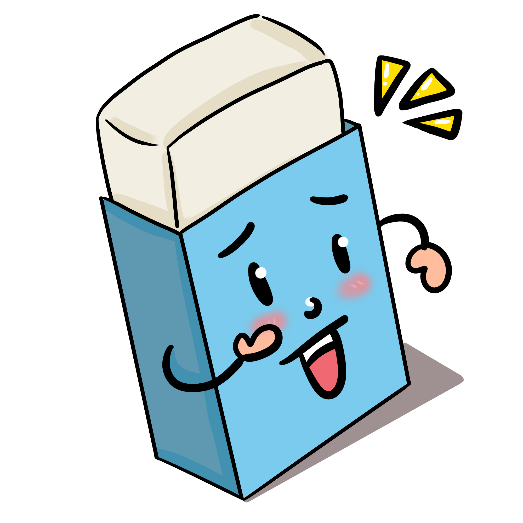 2
1
3
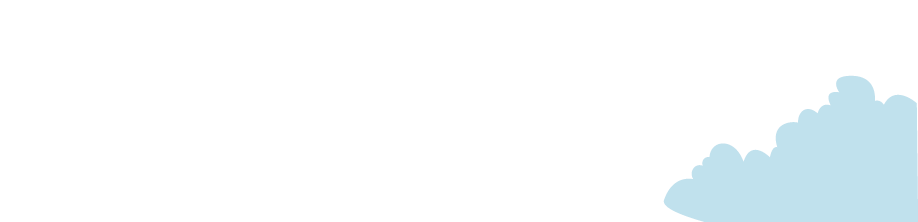 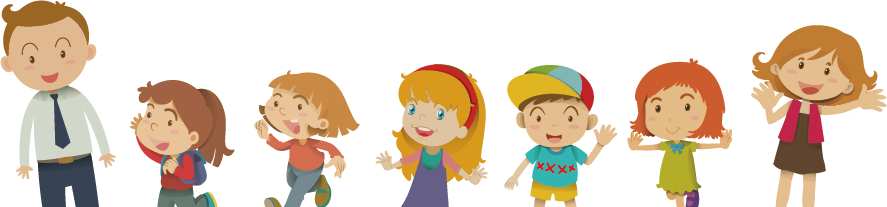 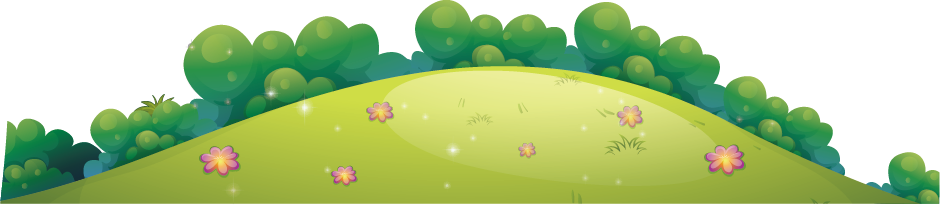 Học tiếp
[Speaker Notes: Bấm chuột vào ô số để xuất hiện hình ảnh tình huống, xuất hiện hình nào thì giải quyết tình huống hình đó.]
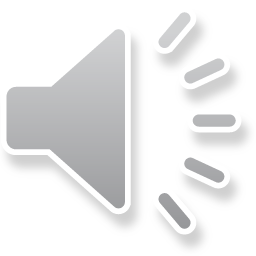 324  x 9 = 9 x ..?...
theå hieän söï thaân thieän, vui veû cuûa caùc baïn trong tranh.
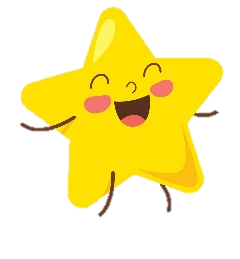 324
Quay về
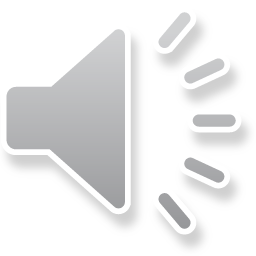 7 x 1 400 = …?.. x 7
theå hieän söï thaân thieän, vui veû cuûa caùc baïn trong tranh.
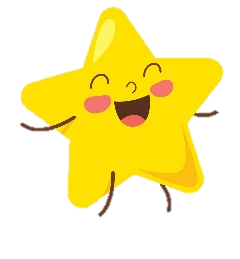 1 400
Quay về
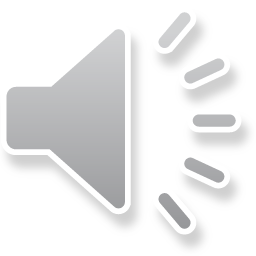 6 x 10 = …?.. x 6
theå hieän söï thaân thieän, vui veû cuûa caùc baïn trong tranh.
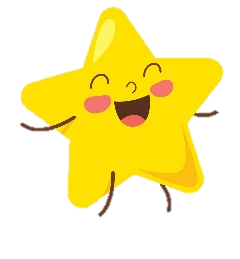 10
Quay về